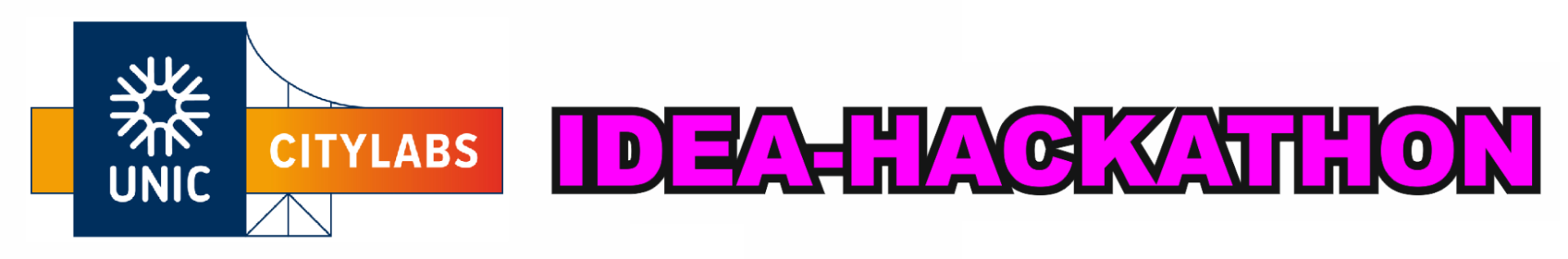 Challenge addressed:
Team:
Solution description:Describe your solution. What is your final product/service/tool/activity? How could the success of the solution be measured? How will the solution provide benefits to the UNIC community?
Target group: 
Who is the target group for your solution?Who will this solution affect and how? How will they benefit?
Describe your solution in a tweet (280 characters or less):
Innovativeness: What makes your solution different and original? Can anything similar be found on the market? How innovative is it?
Transferability : Can your solution be used in other contexts? What parts of it can be applied elsewhere?
Impact: What is the impact of your solution? How do you measure it?
Sustainability: What is implementation plan of the solution? How do you see it in the mid/long term?
Context:
Team work:
How well did you work as a team?
This Solution Canvas is based on the original document for the UNIC Creathon by Grace Yano and has been modified with the permission of the author.